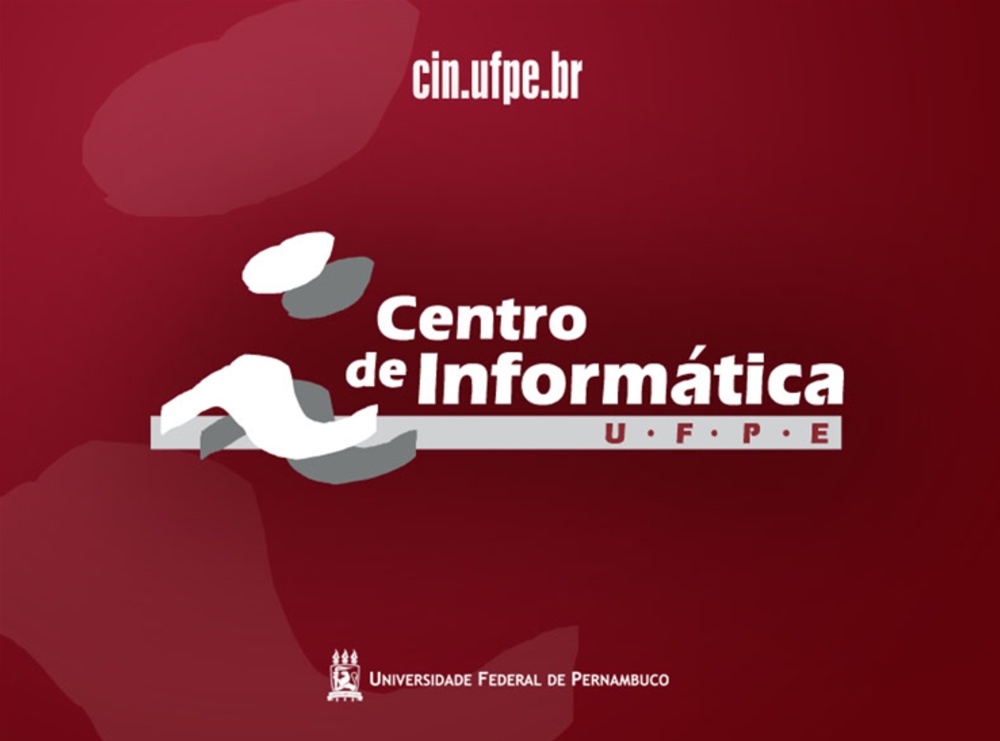 1
1
1
Software: Processos, Gestão e Qualidade
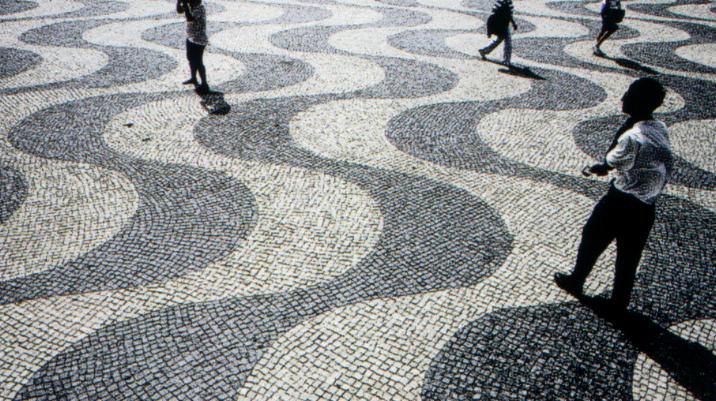 Proposta de Livro

outubro | 2009
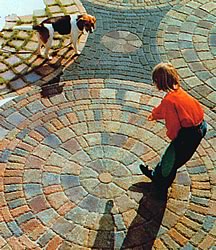 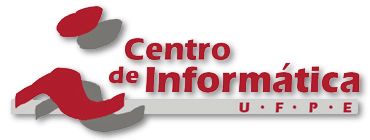 O LIVRO
Título & Editores
Título
Processos, Qualidade e Gestão de Software
(ou: Software: Processos, Qualidade e Gestão)

Editores
Alexandre Marcos Lins Vasconcelos
Hermano Perrelli de Moura
Objetivo
Estrutura
1 Introdução 
2 Parte 1: Processos
3 Parte 2: Qualidade
4 Parte 3: Gestão
5 Conclusão
Introdução
Introdução
Alexandre Marcos Lins de Vasconcelos, Hermano Perrelli de Moura
Parte 1
Processos de software
Parte 1 :: Processos
Introdução
Alexandre Marcos Lins de Vasconcelos, Hermano Perrelli de Moura
Cap. 1 Processos Tradicionais de Desenvolvimento de Software
Wislayne Aires
Cap. 2 Processos Ágeis de Desenvolvimento de Software
Milton Campos, Márcio Medeiros
Parte 1 :: Processos (cont.)
Cap. 3 Processos para Desenvolvimento Distribuído de Software
Camila Cunha Borges
Cap. 4 Desenvolvimento de Software com Base em Modelos
Almir Buarque
Cap. 5 Modelagem de Processos
André Luis Bezerra
Parte 2
Qualidade de software
Parte 2 :: Qualidade
Introdução
Alexandre Marcos Lins de Vasconcelos
Cap. 6 Controle da Qualidade Total
Flávia Soares, Willame Pereira
Cap. 7 Normas ISO para Qualidade de Software
Hugo Vieira Lucena de Souza
Cap. 8 Modelos de Maturidade para Processos de Software
Lenildo Morais, Audrey Vasconcelos
Parte 2 :: Qualidade (cont.)
Cap. 9 Modelos para Implantação e Melhoria de Processos
Jair Farias
Cap. 10 Qualidade de Produtos de Software
Renata Bezerra, Virgínia Chalegre
Cap. 11 Uma Introdução ao SWEBOK
André Luís de Lucena Torres
Parte 3
Gestão de software
Parte 3 :: Gestão
Introdução
Hermano Perrelli de Moura
Cap. 12 Gestão de Projetos
Paula Coelho
Cap. 13 Gestão de Riscos
Luis Alberto Lima
Cap. 14 Gestão de Pessoas
Graziela Tonin
Cap. 15 Gestão da Comunicação
Alinne Corrêa
Parte 3 :: Gestão (cont.)
Cap. 16 Medição e Estimativas de Software
Pablo Rodrigo Alves
Cap. 17 Gestão de Programas
Ameliara Freire 
Cap. 18 Gestão de Portfólio
Carlos Henrique Alexandria 
Cap. 19 Escritório de Projetos
Humberto Rocha
Parte 3 :: Gestão (cont.)
Cap. 20 Modelos de Maturidade em Gestão de Projetos
David Souza
Cap. 21 Governança em TI
Alexandre Luna, Thaysa Paiva